Урок русского языка в 1 классе.
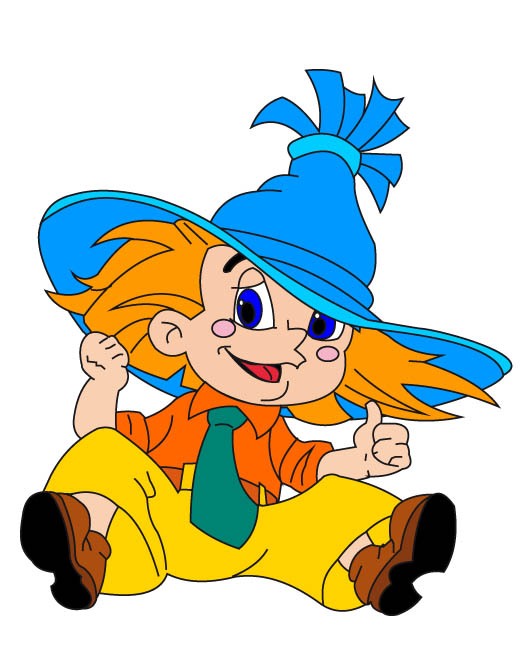 Автор:Черноярова  Н.С.,
учитель начальных классов  МБОУ «Сосново – Озёрская средняя общеобразовательная школа № 2»
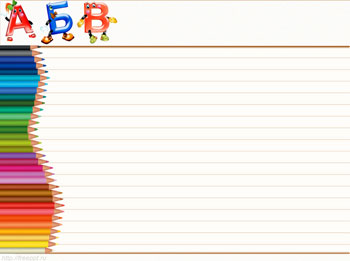 Заходите, дети, в класс!
Мы урок начнем сейчас.
Встали прямо, подравнялись,
Посмотри на парту,
Всё ли там в порядке?
Ручку, книжку и дневник
Имеет каждый ученик.
Здравствуйте, садитесь,
Больше не крутитесь.
Начинаем наш урок,
Знайте, вам пойдет он впрок.
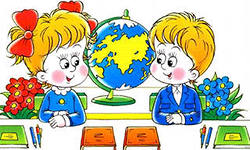 А     В     Ч      Ы

К   Л     О      Е

У     Р     И      М
Минутка   чистописания
Он с весны висел на ветке,    Был зеленый - пожелтел,    Только дунул слабый ветер,    Он уже и полетел.
ЛИСТ
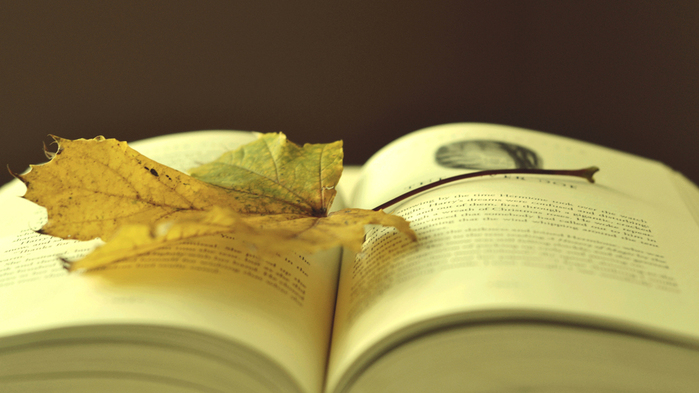 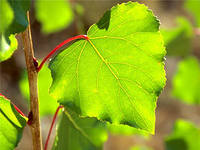 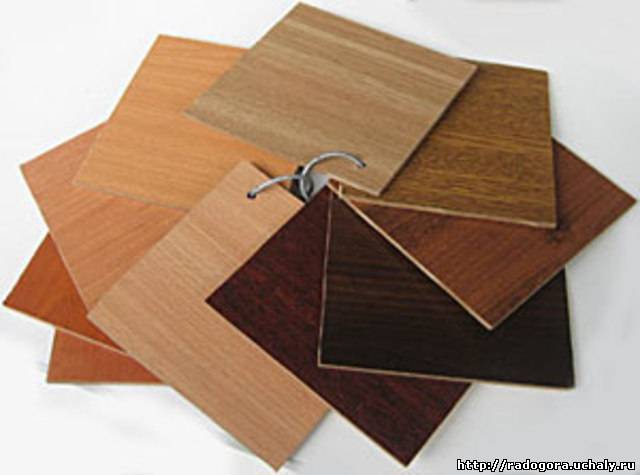 Семь ребят на лесенке Заиграли   песенки.
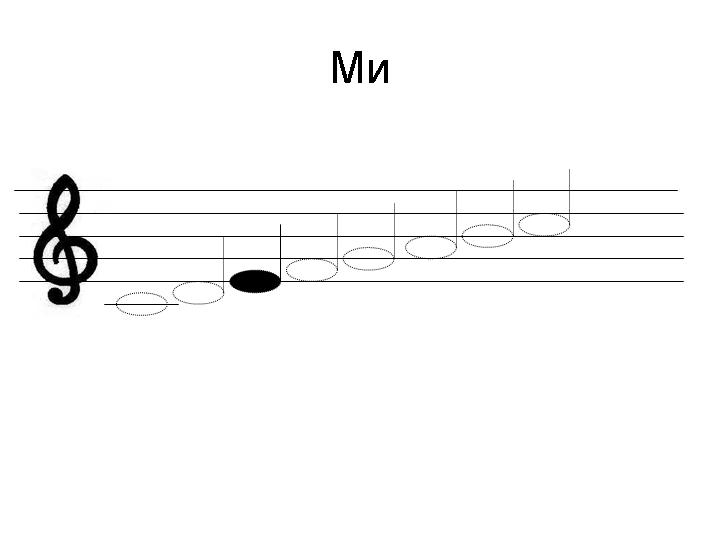 МИ
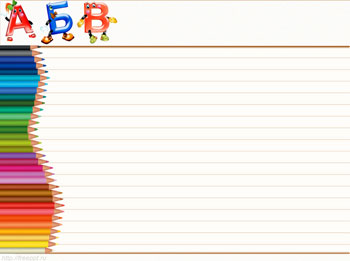 Минутка чистописания
ли 
ми
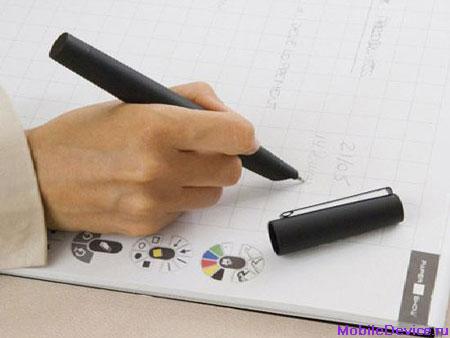 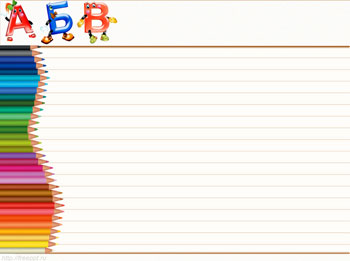 Тема урока:
«Способы  обозначения мягкости согласных звуков  на письме».
Читайся  твёрдо!
 А  О  У  Э  Ы

Читайся  мягко! 
Я  Ё  Ю  Е  И
Л . К
У
Ю
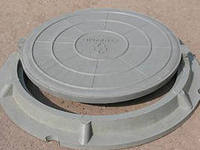 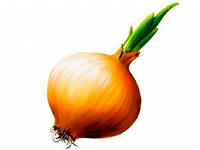 От  гласной  буквы  зависит смысл слова
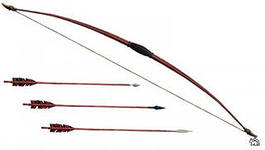 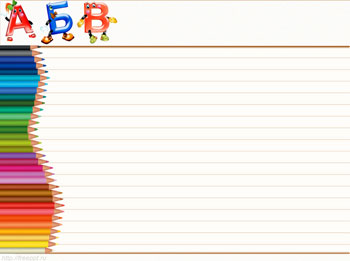 Какую работу  выполняют  выделенные гласные буквы?
Мяч, лиса,
 мак, мост,
 озеро, яблоко.
Вывод :
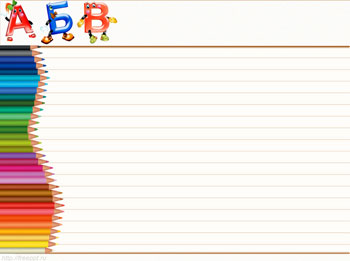 Буквы Е, Ё, Ю, Я, обозначают мягкость согласных звуков только  в том случае, если стоят после них.
Что   это?


Висит  за окошком 
Кулёк    ледяной.
Он  полон  капели
И  пахнет  весной.
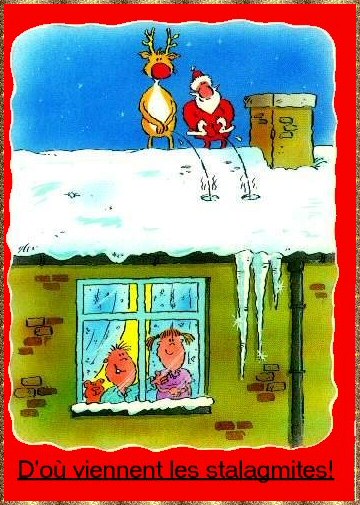 Записать первое предложение,
 подчеркнуть зелёным цветом  мягкие согласные.
Проверка
Висит  за окошком 
Кулёк    ледяной.
Физкультминутка
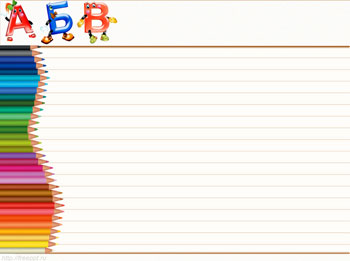 Я волшебник. Захочу-Появлюсь и превращу Мел, которым пишут в школе, В мель, опасную на море. Кто волшебник – отгадай,Выше руку поднимай!Мягкий голос, мягкий шаг…Это буква- …
ь
мягкий знак.
банка –
банька
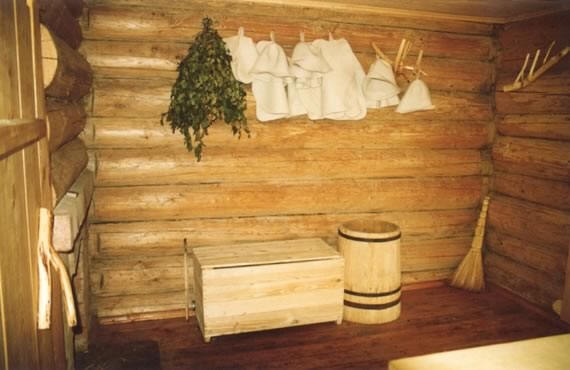 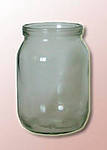 шест –
шесть,
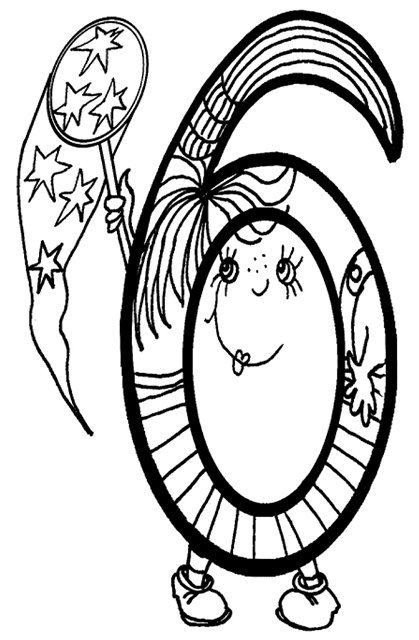 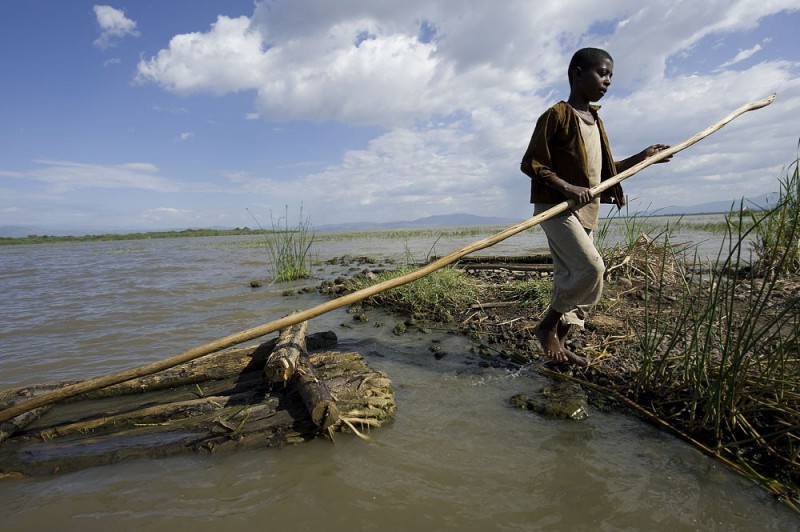 галка –
галька
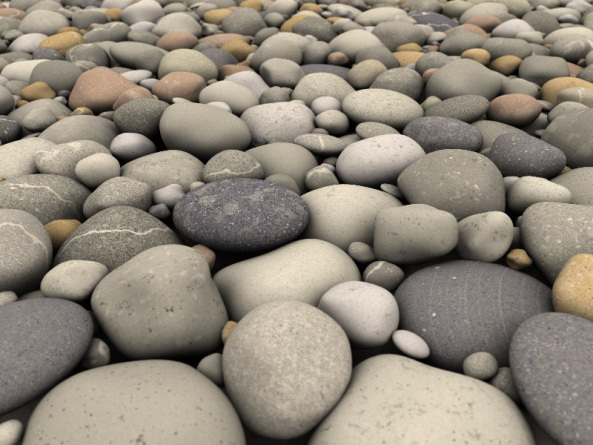 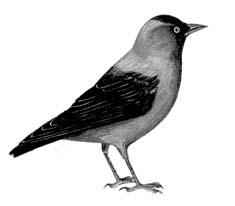 От  мягкого знака  зависит смысл слова
Вывод
Мягкость согласного  звука может обозначаться с помощью  мягкого  знака
Исправьте    ошибки.
Машина  привезла  угол.

 
Корабль  сел на  мел.
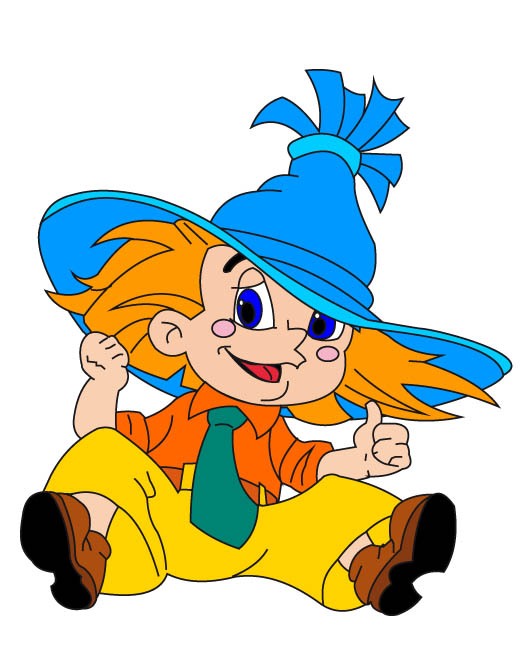 Проверка
Машина  привезла  уголь.

 
Корабль  сел на  мель.
Тест.
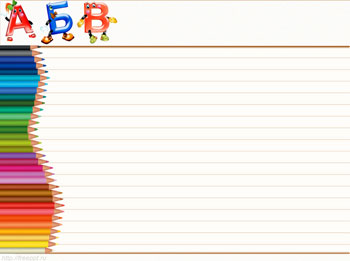 Итог урока:
Как   обозначается    мягкость согласных  звуков  на письме?
Я  Ё  Ю  Е  И
           ь
Что удалось?
 Что не получилось?
Когда было трудно?
Когда было интересно?
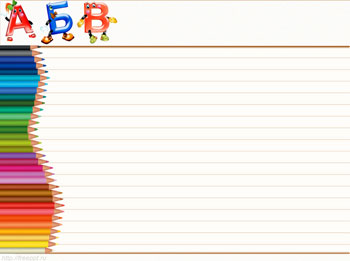 Оцените свою работу  на уроке
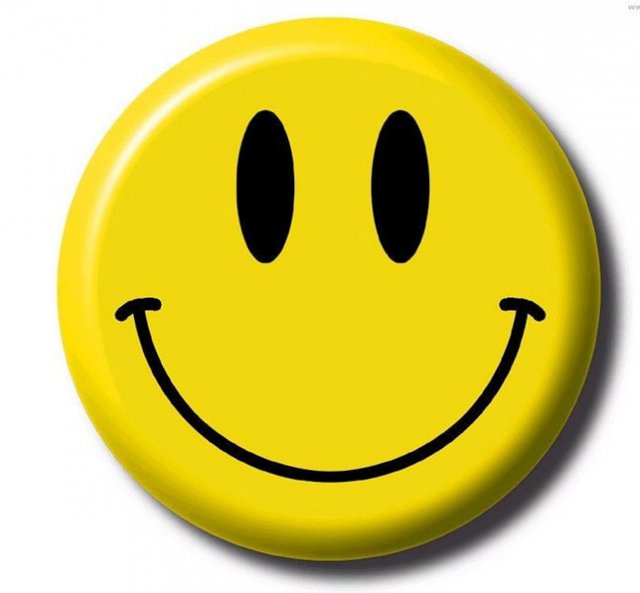 У  меня всё получилось !
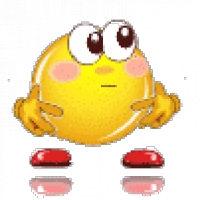 Ещё  надо  потрудиться!
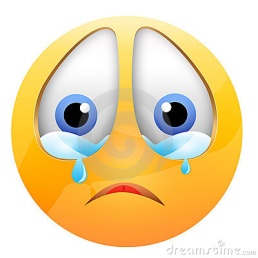 Мне  было трудно!
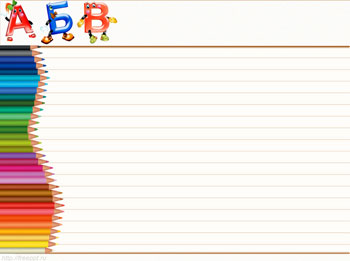 Спасибо за урок!
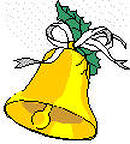